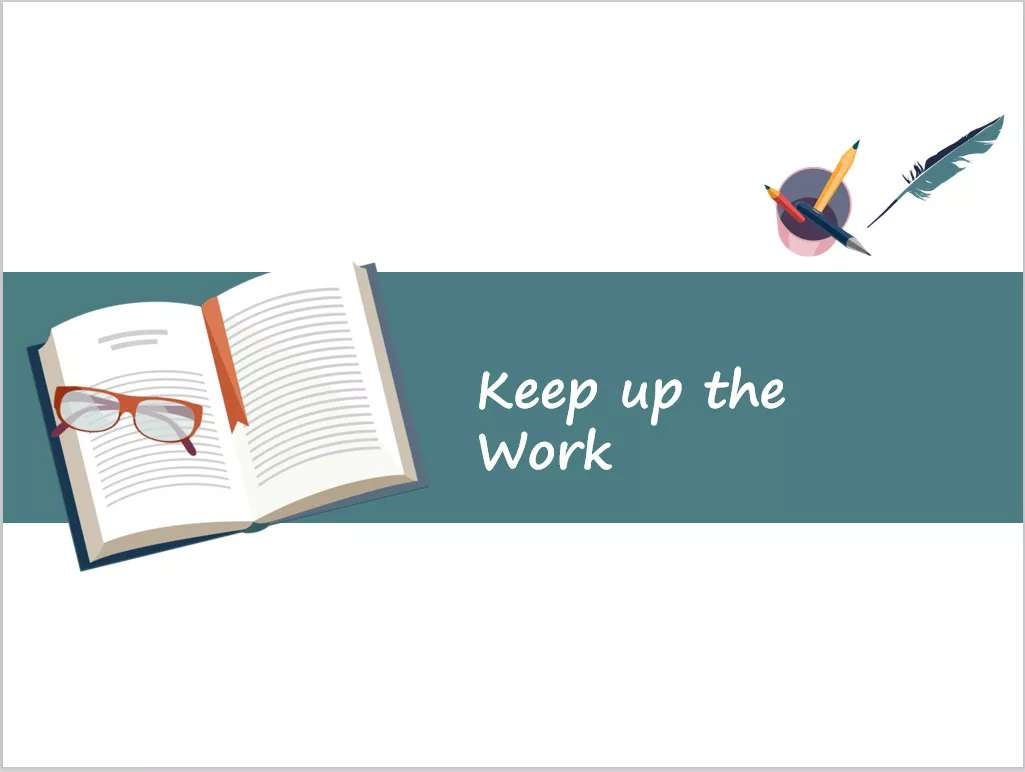 高考3500单词巧学巧记和精讲精练 -10
—— 结构法记单词  17-18
prison串记| procedure串记| produce串记  profession串记 | promise串记  pronounce串记 | prove串记| protect串记  pub串记 | pull串记 | punctual串记  punish串记 | put串记 | puzzle串记 quality串记 | quiet串记 | race串记  radio串记 | rainbow串记 | raise串记  read串记
高考词汇精讲
结构法记词-17
I. 根据提示写出单词的正确形式 
II. 写出单词的正确含义
III. 单词活用
IV. 用所给动词的适当形式填空
V. 选词填空
VI. 单句写作
高考词汇精练
01
02
高考词汇精讲
prison串记
n.监狱
n.囚犯
procedure串记
n.程序
n.过程
produce串记
vt.生产
n.产品
n.生产
profession串记
n.(高层次)职业
adj.职业的
n.教授
promise串记
v./n.答应
n.妥协
pronounce串记
vt.发音，念
n.发音
vt.宣布，通知
prove串记
n.赞成，批准
vt.证明
v.改善，提高
v.赞成，批准
protect串记
vt.保护
n.保护
n.侦探
pub串记
n.共和国
n.酒吧(＝public house)
vt.出版
adj.公共的；公开的
pull串记
v./n.拉
v./n.推
punctual串记
adj.准时的
n.标点符号
punish串记
vt.惩罚
n.惩罚
put串记
v.放
n.产出，产量；输出
puzzle串记
n.迷；迷惑
adj.迷惑的
quality串记
n.质量，品质
vt.使合格
n.资格
quiet串记
adj.安静的
adj.沉默的，寂静的
n.沉默
race串记
n.赛跑；种族
adj.种族的
radio串记
adj.放射性的
n.收音机；无线电
n.镭
n.辐射
rainbow串记
n.雨量
n.彩虹
n.谷物
n.雨衣
raise串记
vt.举起，升起
vt.表扬
read串记
adj.准备好的
v.读
adv.已经
n.阅读
I. 根据提示写出单词的正确形式
process　
produce
promise　
pronounce　
announce　
prove
improve　
protect　
protection
punish　
puzzle　
puzzled
quality　
quiet
silent
silence　
raise
praise
1．____________  n.过程
2．____________  vt.生产
3．____________  v./n.答应
4．____________  vt.发音，念
5．____________  vt.宣布，通知
6．____________  vt.证明
7．____________  v.改善；提高
8．____________  vt.保护
9．____________  n.保护
10．____________  vt.惩罚
11．____________  n.迷；迷惑
12．____________  adj.迷惑的
13．____________  n.质量，品质
14．____________  adj.安静的
15．____________  adj.沉默的，寂静的
16．____________  n.沉默
17．____________  vt.举起，升起
18．____________  vt.表扬
II. 写出单词的正确含义
监狱　
   囚犯　
       程序　
   产品　
 (高层次)职业
           职业的　
          妥协　
             发音
赞成，批准　
  赞成，批准　
         侦探　
      共和国　
        出版　
          准时的　
            标点符号　
                惩罚
1．prison n．____________　　　　　
2．prisoner n．____________　　　　　
3．procedure n．____________　　　　　
4．product n．____________　　　　　
5．profession n．____________　　　　　
6．professional adj.   ____________　　　　　
7．compromise n．____________　　　　　
8．pronunciation n．____________
9．approve v．____________　　　　　
10．approval n．____________　　　　　
11．detective n．____________　　　　　
12．republic n．____________　　　　　
13．publish vt.   ____________　　　　　
14．punctual adj.   ____________　　　　　
15．punctuation n．____________　　　　　
16．punishment n．____________
II. 写出单词的正确含义
产出，产量；输出　
    使合格
                 资格　
    种族的　
           辐射　
             放射性的　
       雨量
    谷物
17．output n．____________　　　　　
18．qualify vt.   ____________　　　　　
19．qualification n．____________　　　　　
20．racial adj.   ____________　　　　　
21．radiation n．____________　　　　　
22．radioactive adj.   ____________　　　　　
23．rainfall n．____________　　　　　
24．grain n．____________
III. 单词活用
1．It is really important for parents to reach a ______________(妥协)between what they want and what their kids desire.
2．I can't give my ____________(赞成) to such an arrangement.
3．Ordinary woman though she is，she tries every means to make people aware of the importance of the environment ____________(保护)．
4．According to the school's regulations, any student who refuses to take part in military training without a proper reason will receive ______________(惩罚)．
compromise
approval
protection
punishment
IV. 用所给动词的适当形式填空
1．To solve this kind of problems，a new type of household robot ____________ (produce)last year.
2．John is very reliable—if he promises ____________(do)something he will do it.
3．Mary ____________(announce)to her teammates that she was to marry a Chinese boy.
4．It is said that the book ________________(publish)last week.
was produced
to do
announced
was published
V. 选词填空
in praise of，punish...for，remain silent，approve of
1.    I ________________ your trying to earn some money，but please don't neglect your studies.
2．He had broken the window on purpose，and deserved to be ________________ what he had done.
3．Unless invited to speak，you should ________________ at the conference.
4．The special festival takes place every year ________________ those who gave their life in the battle.
approve of
punished for
remain silent
in praise of
VI. 单句写作
1．因为能提高英语能力，我对此职位非常感兴趣。(improve)




2．我们再怎么强调保护眼睛的重要性也不为过。(can't...too...，protect)
I'm quite interested in the position as it can improve my English.
We can't emphasize the importance of protecting our eyes too much.
高考词汇精讲
real串记 | receive串记 | regard串记 
regular串记 | relate串记 | religion串记 | rely串记 | respond串记 | rest串记 
ripe串记 | rise串记 | round串记
route串记 | rub串记
结构法记词-18
I. 根据提示写出单词的正确形式 
II. 写出单词的正确含义
III. 根据提示写出所给单词的正确形式
IV. 用所给动词的适当形式填空
V. 介词填空
VI. 单句写作
高考词汇精练
01
02
高考词汇精讲
real串记
adj.真实的
n.现实；真实性
adv.真正地
vt.实现
receive串记
vt.收到；接待
n.收据
n.接待
receive串记
n.接待员
n.概念
n.例外
regard串记
vt.看作；认为
n.问候
adj.不管的
vt.登记
regular串记
adj.定期的；经常的
vt.调节；调对
n.规章
relate串记
v.与· · · · · ·相关
n.关系
n.(重大)关系
relate串记
n.亲戚  adj.相对的
adj.相关的
religion串记
n.宗教
adj.宗教的
rely串记
vi.依赖
adj.可靠的
respond串记
vi.回应
adj.负责的
n.反应；回应
n.责任
rest串记
n./vi.休息
vt./n.逮捕
n.不安
ripe串记
adj.(果子)成熟的
v.(使)成熟
rise串记
vi./n.上升；出现
vi.升起；出现
round串记
adj.圆的
prep.围绕  adv.四周
vt.包围
round串记
adj.周围的
adj.绕道的
route串记
n.路线，线路
n.惯例  adj.常规的
rub串记
n./v. (用力)擦
n. 橡胶；橡皮擦
n. 垃圾
I. 根据提示写出单词的正确形式
reality　
realize(realise)　
receive　
regard　
regardless　
regular　
religion　
religious　
rely
reliable　
respond　
responsibility　
rise
arise
surround　
surrounding　
rubbish
1．____________  n.现实；真实性
2．____________  vt.实现
3．____________  vt.收到；接待
4．____________  vt.看作；认为
5．____________  adj.不管的
6．____________  adj.定期的；经常的
7．____________  n.宗教
8．____________  adj.宗教的
9．____________  vi.依赖
10．____________  adj.可靠的
11．____________  vi.回应
12．____________  n.责任
13．____________  vi./n.上升；出现
14．____________  vi.升起；出现
15．____________  vt.包围
16．____________  adj.周围的
17．____________  n.垃圾
II. 写出单词的正确含义
收据　
         接待　
            接待员　
      概念　
          例外　
     问候　
       登　
 调节；调对
规章　
与· · · · · ·相关　
          关系
             (重大)关系　
           亲戚，相对的　
            相关的　
       反应；回应　
                   负责的
1．receipt n．____________　　　　　
2．reception n．____________　　　　　
3．receptionist n．____________　　　　　
4．concept n．____________　　　　　
5．exception n．____________　　　　　
6．regards n．____________　　　　　
7．register vt.   ____________　　　　　
8．regulate vt.   ____________
9．regulation n．____________　　　　　
10．relate v．____________　　　　　
11．relation n．____________　　　　　
12．relationship n．____________　　　　　
13．relative n./adj.   ____________　　　　　
14．relevant adj.   ____________　　　　　
15．response n．____________　　　　　
16．responsible adj.   ____________
II. 写出单词的正确含义
逮捕　
       不安　
(果子)成熟的　
(使)成熟　
                   绕道的　
                   投降　
路线，线路　
          惯例　常规的
17．arrest vt./n.   ____________　　　　　
18．unrest n．____________　　　　　
19．ripe adj.    ____________　　　　　
20．ripen v．____________　　　　　
21．roundabout adj.   ____________　　　　　
22．surrender vi./n.   ____________　　　　　
23．route n．____________　　　　　
24．routine n./adj.   ____________
III. 根据提示写出所给单词的正确形式
1．Dad was a very ______________(religion) man, and he goes to the church every Sunday.
2．I don't think Tom is ______________(rely)．I mean he is sometimes too careless.
3．I knocked on the door but there was no ______________(respond)．
4．Take care of you and write to me soon. Give my best ______________(regard)to Uncle Bernard and Aunt Norah.
religious
reliable
response
regards
IV. 用所给动词的适当形式填空
1．You can rely on him ____________(help) you when you are in trouble.
2．It seemed as if as soon as one problem was solved a new one ____________(arise)．
3．_______________(surround) by positive people，you will keep focused on what you can do instead of what you can't.
4．A man _______________(arrest)in connection with the robbery last week.
to help
arose
Surrounded
was arrested
V. 介词填空
1．________ reality，different students have different learning habits，which I think influence their learning efficiency greatly.
2．Meanwhile，I will regard it ________ my duty to help keep our environment clean and healthy.
3．I just buried myself in huge amounts ________ practice，regardless of repeated mistakes.
4．A man is being questioned in relation ________ the attempted murder last night.
5．What he said was not directly relevant ________ what he had done.
6．They don't move，they don't make sounds and they don't seem to respond ________anything—at least not very quickly.
In
as
of
to
to
to
VI. 单句写作
1．只有在那时我才意识到与所有的朋友脱离关系是多么地傻。(realize)


2．作为社会的一员，我意识到有责任感是建设更好社会所需要的。(being responsible)


3．遵守规则让社会发展平稳、人民生活安定是每个人的责任。(It is one's responsibility to...)
Only then did I realize that how foolish it was to break away from all of my friends.
As a member of society，I'm aware that being responsible is what it takes to make a better society.
At present，more and more parents are laying stress on Child's learning of Chinese.
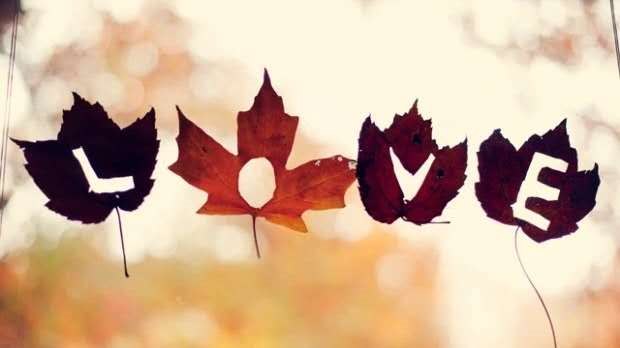 I love to remember in this way!